Projecting a professional image – help for ECS students
9 – 5.30
Mon-Fri
(Wed 9-3.30)
Career Destinations, Bldg 37
023 8059 3501
www.southampton.ac.uk/careers

Diana Fitch djf4@soton.ac.uk
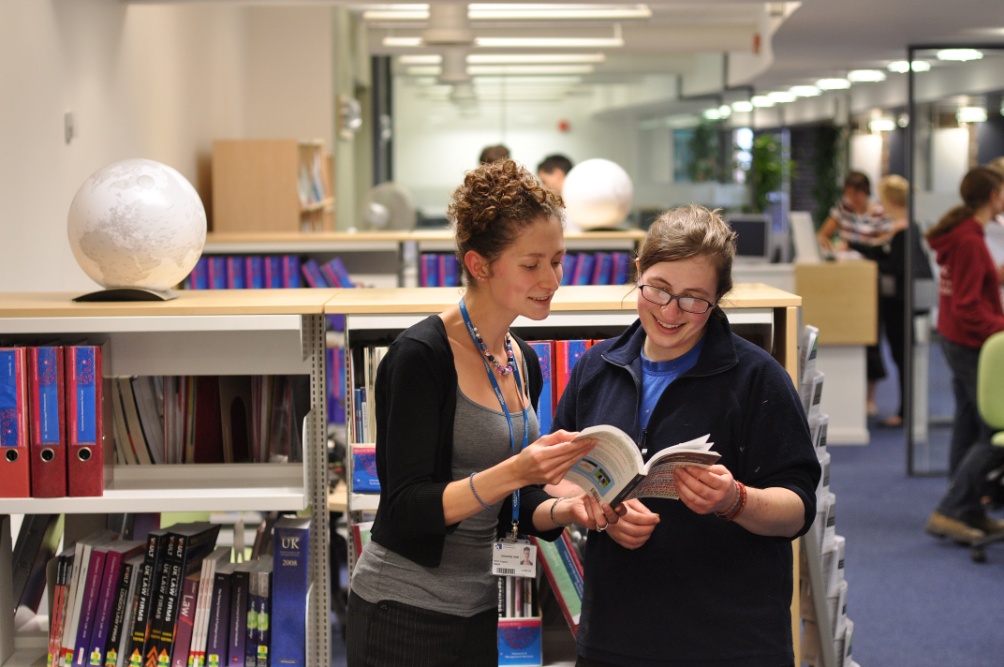 1
[Speaker Notes: DLHE exercise	danger of complacency
		market volatility
Work = 67% = 3/5  (up)
Part-time work = 9%
Study = 10% = 1/10
Not avail = 2%
Declined = 2%
Unemployed = 7% (steady)]
Today
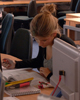 Introduce Career Destinations
How we can help
Employability
What it means for you now
Employability tutorials
CV workshops
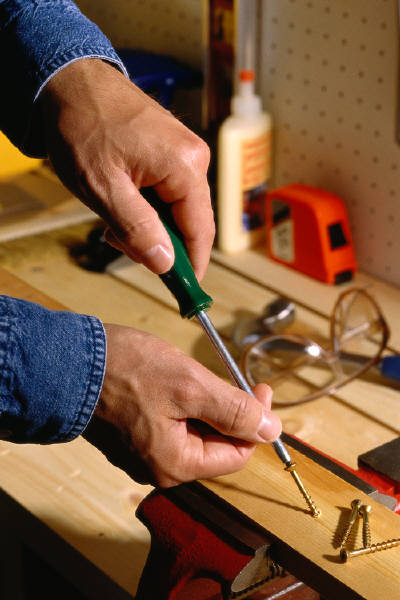 2
[Speaker Notes: T]
First Years : Introducing Career Destinations
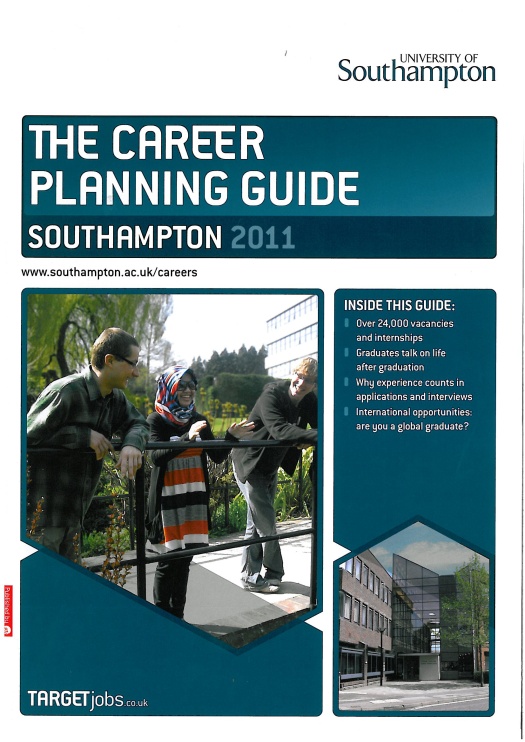 Careers information
Job sectors
Summer options
Recruitment process
Part-time work
Appointments for guidance and CVs
Careers Events Calendar
Stand out from the crowd
Volunteering, Mentoring	> > > >	
ECSS, sport, etc		> > > >
www.southampton.ac.uk/careers
023 8059 3501
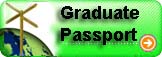 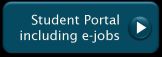 3
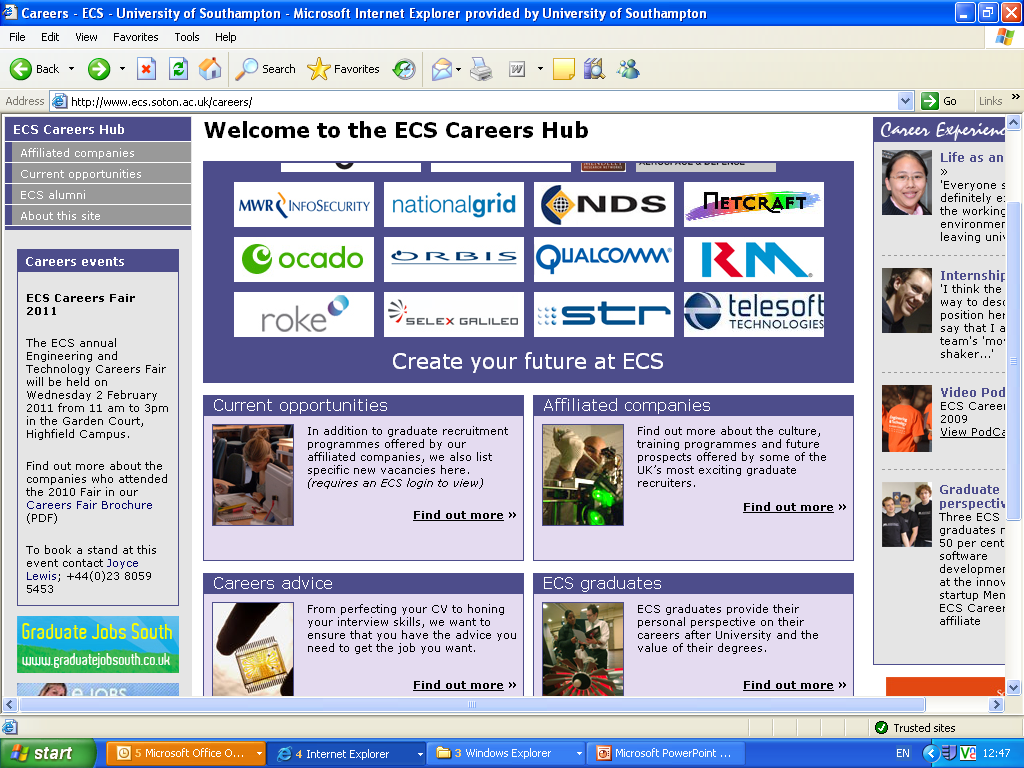 4
[Speaker Notes: Use the ECS Careers Hub to start your research

Link to our site and employability tutorials



.]
www.southampton.ac.uk/careers
5
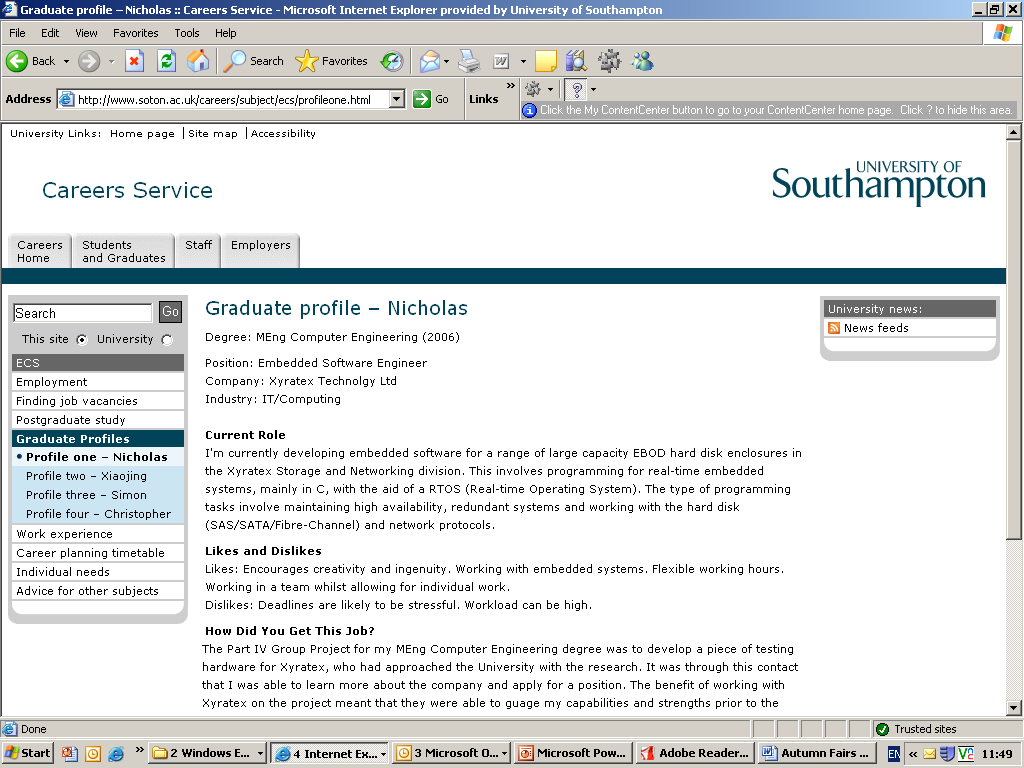 Career Destinations
www.southampton.ac.uk/careers/subject/ecs
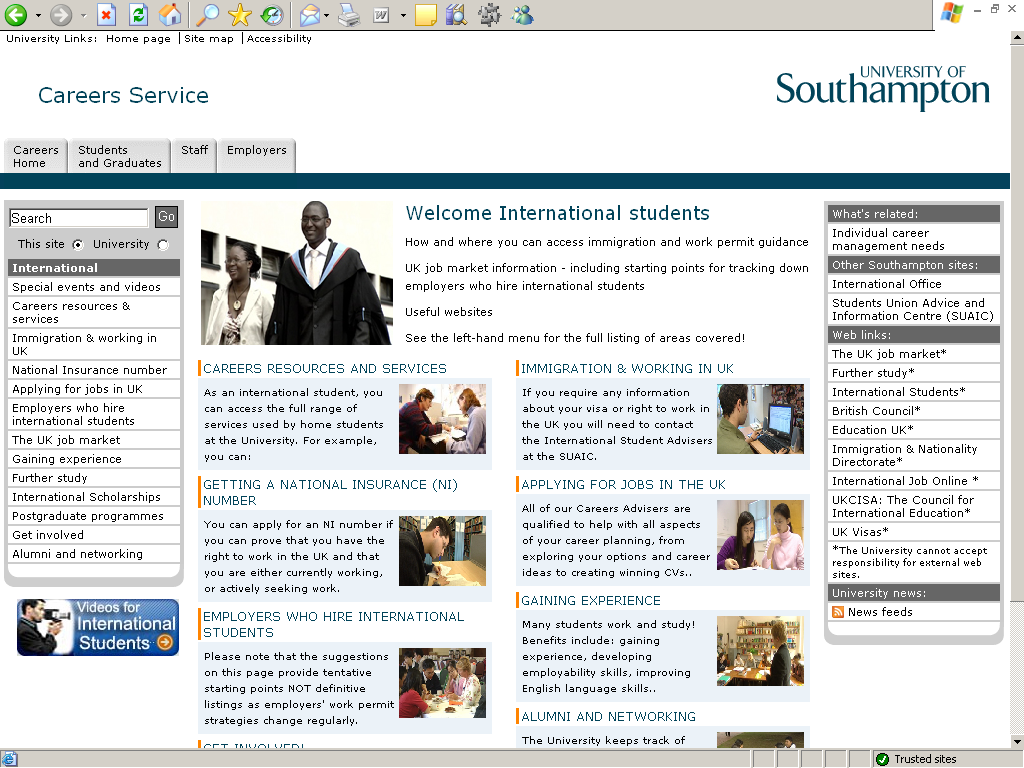 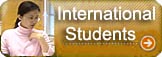 6
What do employers want?
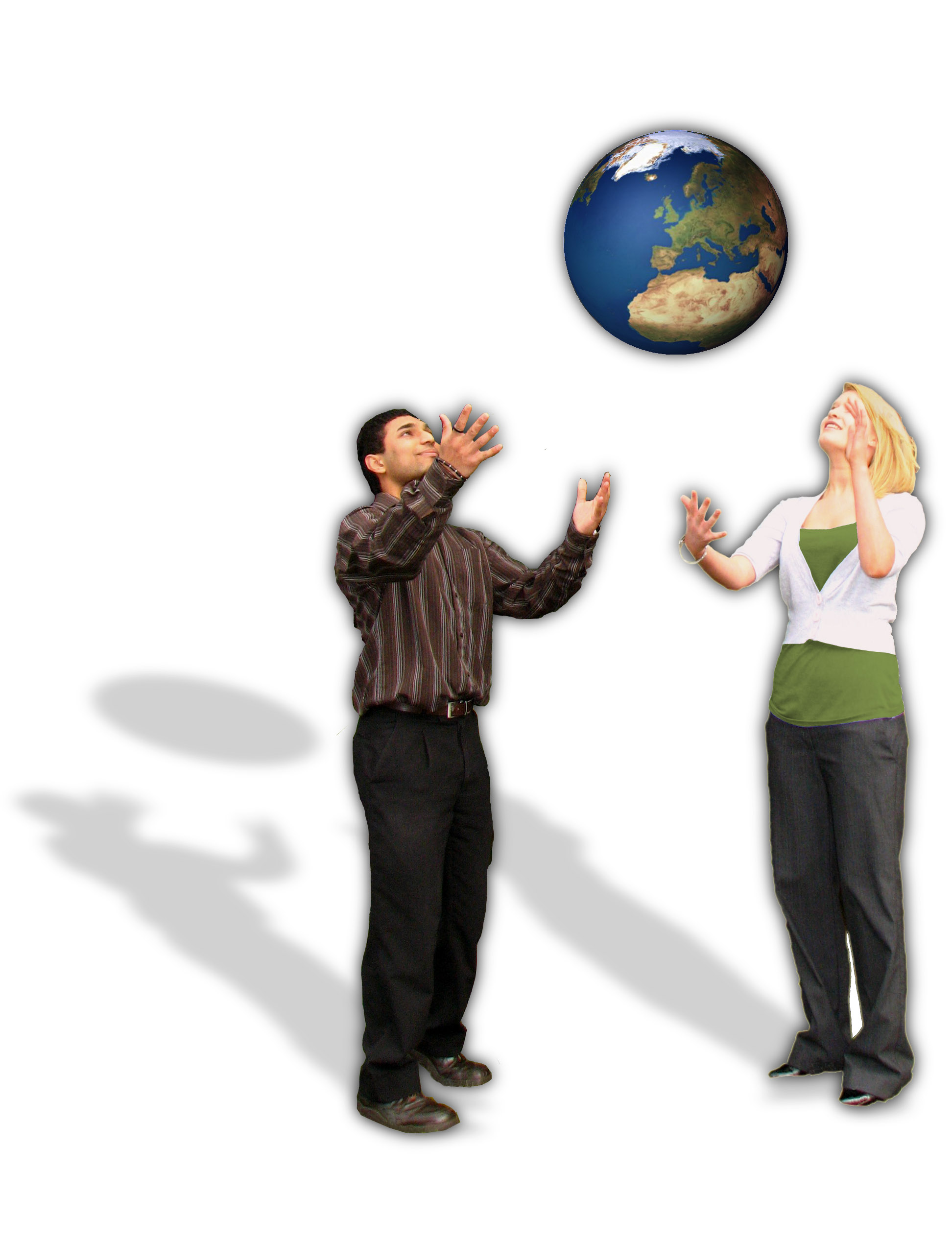 A good degree
Someone who has got involved
Work Experience – “the missing ingredient in undergraduate education”
Someone who has thought about what they have to offer
Someone who has focus

NB!  These will also give YOU the EVIDENCE that you need for a good CV
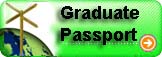 7
What is the Graduate Passport?
Achievement record, recognising and rewarding students like you, for activities not accredited to your course.
Provides a supportive and flexible framework to enhance your graduate attributes/employability skills.
Throughout your time at University. 
Points based programme
Recognized by employers
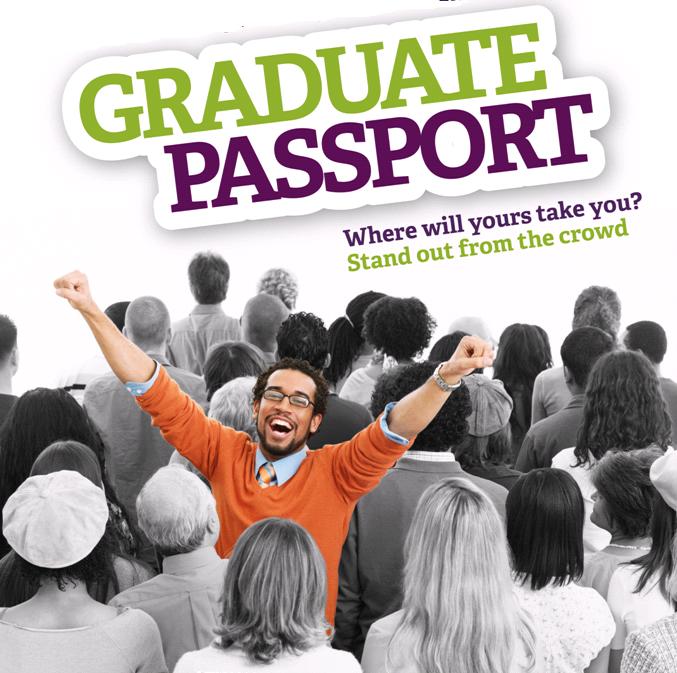 How do you gain points and achieve your passport?
To achieve the passport you need to successfully obtain 200 points. 
35 points are accumulated by completing the Core Programme which is mandatory for all students. 
The next 75 points are accumulated by selecting and completing one of our packages; Active Citizen, Entrepreneur, Global Graduate, Developing Professional Package. 
The remainder of your points are gained by completing individual activities in the packages or ‘general options’ events.
Once you have successfully achieved your passport you will be presented with a certificate at the end of the academic year. 
www.southampton.ac.uk/careers/passport
[Speaker Notes: Core Programme Activities – CD Induction Tour, Personal Reflection Sessions, Guidance Interview, Submission of a professional CV, submission of a school reference. 
Active Citizen Package – Focus on community involvement and citizenship incorporating activities such as volunteering work, becoming an active member of societies and representing your school department or union. 
Entrepreneur Package - focuses on business, social enterprise and creativity and initiative through various projects and activities. E.g Attendance at an enterprise event, Member of a recognised enterprise club or society.. 
Global Graduate Package – Developing international awareness either through travel/work abroad or engaging in with different cultures in the UK. E.g. Attendance global awareness conference, study/work/volunteering abroad, International buddy or befriender. 
Developing Professional Package- Participate in a range of activities across the 3 other packages to develop a broad spectrum of experiences to reflect on.  
General Options – Attend a welcome to the graduate passport session. Participate in a mentoring scheme, Complete a work placement, Attend an assessment centre experience.]
The changing world of work
Globalisation	24/7		languages
The power of the customer
Flatter structures
Multi-skilling and re-skilling of the workforce
Change is the only constant
Uncertainty and volatility
Technology
10
Outlook?
E-skills news digest 6.10.2010
Virtualisation technology on the up with SMEs
Cloud computing could be threat to IT jobs
Logica agrees fee cuts with Government
Google No 1, Microsoft and IBM also top ten				(Universum students perception survey)
Mixed messages
Computer Weekly Blogs  - outsourcing and graduate unemployment – Karl Flinders
ECS graduate destinations
ITSE October Fair/ECS Fair in February
Employed 67%   Unemployed 7% (17%)   Pay £18k- £30k
11
IT, Science & Engineering Careers Fair
11 - 3.30 October 20th  -   Garden Court (near SU)
Aecom
Agusta Westland
Aveva
American Express
BAE Systems
Barclays
Bloomberg
Centrica
Detica
DSTL
Factset
NDS
Sungard
Technology Partnership
ECS Careers Fair February 2011
12
Employability Skills
Software Engineer*
Attributes
Leadership, interpersonal, and problem solving skills
Self-motivated, detail-oriented, efficient
Ability to prioritise, team player, reliable, ability to multi-task
technical competency; 
problem-solving skills; 
attention to detail
a logical mind; 
numeracy 
knowledge of the sector
good interpersonal
communication skills
Career motivation
Willingness to learn new skills
Awareness of current issues.

*Abridged from Prospects.ac.uk
Indeed.com 2010
13
Employability Skills
Software Engineer
ability to communicate effectively with clients, colleagues and senior management; 
ability to learn new skills and technologies fast; 
career motivation and a willingness to continue to further your knowledge and skills; 
an awareness of current issues affecting the industry and its technologies.
Prospects.ac.uk 2010
technical competency; 
knowledge of various applications; 
enthusiasm and knowledge of project lifecycles; 
analytical and problem-solving skills; 
attention to detail, even in pressurised situations as deadlines approach; 
a logical mind; 
numeracy (aptitude tests are an integral part of the application process); 
knowledge of the sector that you would like work in e.g. finance or business; 
good interpersonal and communication skills;
Indeed.com 2010
Attributes
Leadership, interpersonal, and problem solving skills
Self-motivated, detail-oriented, efficient
Ability to prioritise, team player, reliable, ability to multi-task
14